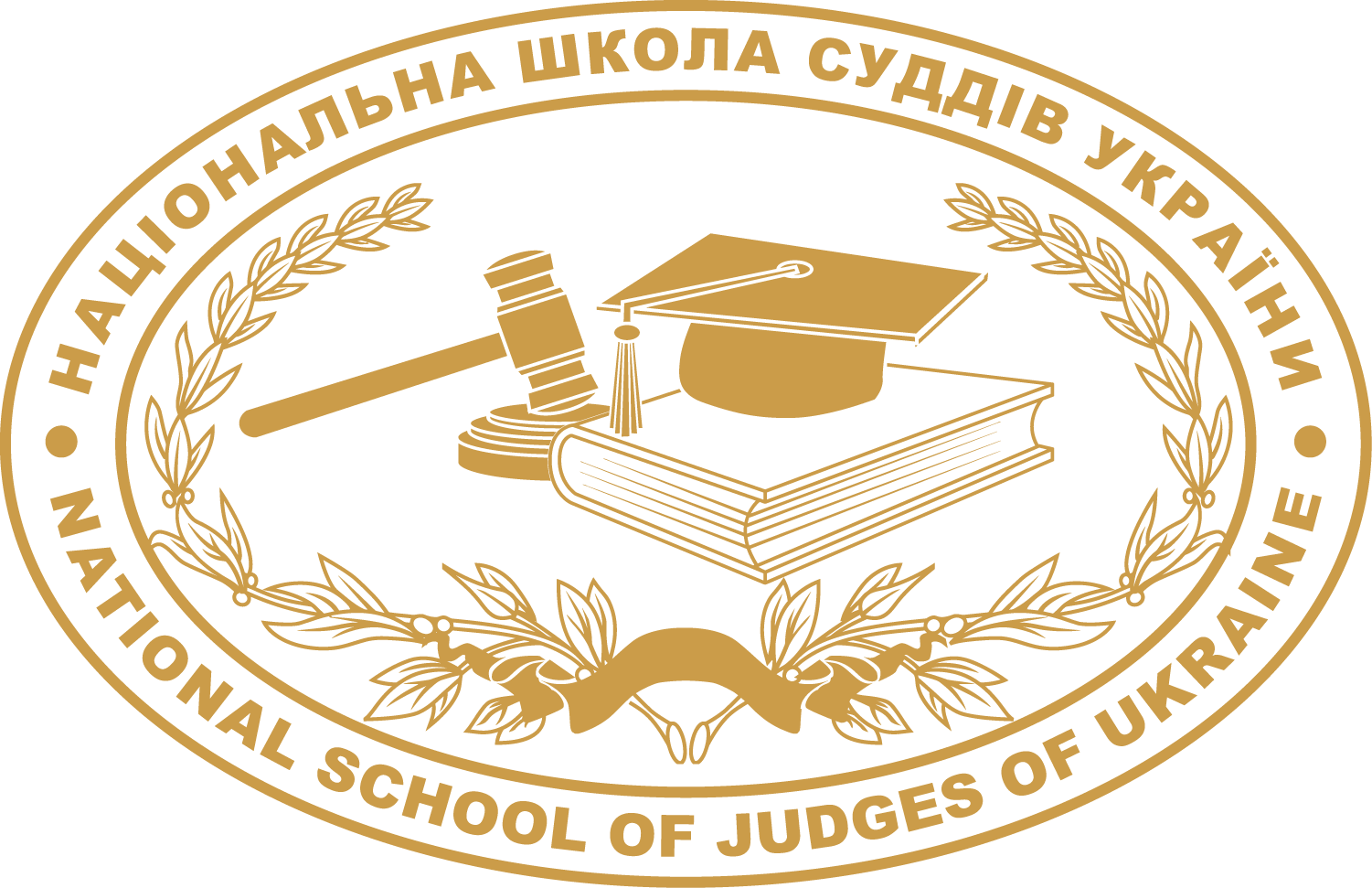 Реалізація 
антикорупційної політики в суддівській освіті
Володимир Мазурок
Проректор 
Національної школи суддів України
II Міжнародна 
науково-практична конференція
 “Реалізація державної антикорупційної політики в міжнародному вимірі”

8 грудня 2017 року
місто Київ
НАЦІОНАЛЬНА ШКОЛА СУДДІВ УКРАЇНИ
Державна установа із спеціальним статусом у системі правосуддя, яка забезпечує підготовку висококваліфікованих кадрів для системи правосуддя та здійснює науково–дослідну діяльність
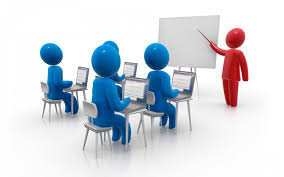 Зміст суддівської освіти
Кожна програма підготовки (перепідготовки) суддів є переліком взаємопов'язаних курсів, створених на основі інтерактивних методів навчання, що сприяють досягненню чітко визначених навчальних цілей 
Розробка УСІХ навчальних курсів для суддів та кандидатів на посаду судді здійснюється із врахуванням трьох вимірів:
	1)    знання
	2)    навички
	3) ставлення ( зокрема, розуміння соціального контексту відправлення правосуддя (розуміння суспільства та його потреб; недопущення дискримінації за різними ознаками (статтю, національністю, віком, місцем проживання, релігійною приналежністю, сексуальною орієнтацією, матеріальним станом тощо)
Підготовка суддів
Кожен суддя має проходити підготовку для підтримання кваліфікації в Національній школі суддів України не менше одного разу на три роки. Час такої підготовки не може бути меншим 40 академічних годин упродовж кожних трьох років перебування на посаді судді
	Національна школа суддів України проводить підготовку суддів для підтримання кваліфікації відповідно до необхідності вдосконалення їхніх знань, вмінь і навичок залежно від досвіду роботи суддів, рівня і спеціалізації суду, де вони працюють, а також з урахуванням їхніх індивідуальних потреб
	З цією метою Національна школа суддів України організовує тренінги, що є обов’язковими в межах підготовки, а також тренінги, які суддя має право обрати залежно від своїх потреб
Антикорупційне законодавство
міжнародні стандарти та їх запровадження в Україні
Закони України “Про запобігання корупції” та 
    “Про національне антикорупційне бюро України”
тлумачення норм антикорупційного законодавства
запобігання та виявлення корупційних правопорушень
моніторинг способу життя
особливості декларування майна, доходів, витрат і зобов’язань фінансового характеру за рік
заняття проводяться у формі інтерактивної лекції 
з використанням презентації Power Point
[Speaker Notes: Відповідна інтерактивна лекція та тематика передбачені у стандартизованих програмах підготовки в загальній, адміністративній та господарській юрисдикціях]
Тренінг щодо практики застосування антикорупційного законодавства
Експрес-опитування з демонстрацією відео та подальшим обговоренням і використанням фліп-чарту:

	- Чи є актуальними для сьогодення питання, які висвітлюються у відеоролику?
	- Які проблеми щодо застосування антикорупційного законодавства виникають у судах?
	- Чи допоможе, на Вашу думку, подолання цих проблем запобігти корупції?
[Speaker Notes: Весь перелік питань, які обговорюються під час проведення тренінгу не поміщаються, тому я вибрав деякі.]
Тема 1: Аналіз законодавства (міжнародні зобов’язання щодо запобігання корупції, чинне національне антикорупційне законодавство, статистика).
Аналіз законодавства щодо запобігання корупції:
	Конвенційні положення щодо запобігання корупції
	 -   Конвенція ООН проти корупції;
	   -    Кримінальна конвенція про боротьбу з корупцією Ради Європи;
	     -     Цивільна конвенція про боротьбу з корупцією Ради Європи;
             -      Угода про асоціацію України з ЄС  
     Національне законодавство
	 - Закон про запобігання корупції
	   - Закон про НАБУ
	     - Закон “Про судоустрій і статус суддів”
	       - Кримінальний кодекс України
	         - КУпАП
Тема 2: Механізми запобігання корупційним правопорушенням та правопорушенням, пов’язаним з корупцією. Фінансова прозорість.
 Окремі аспекти запобігання корупції:
- обов’язкова повна перевірка декларацій службових осіб;
   - моніторинг способу життя
      - інститут викривачів
	 - особливості декларування (подарунки, кредити, позики, 		переуступка прав на цінні папери, нерухомість тощо)
	  - Міні-лекція з використанням презентації у Power Point
Тема 4: Відповідальність (дисциплінарна, цивільно-правова, адміністративна та кримінальна)
 Демонстрація відеоролику про хабарництво “Історія одного лісу”
 Рольова гра щодо визначення виду відповідальності (дисциплінарна, цивільно–правова, адміністративна та кримінальна відповідальність)
Підготовка кандидатів на посаду судді
Відповідно до частини другої статті 77 Закону України “Про судоустрій і статус суддів” програму, навчальний план та порядок проходження спеціальної підготовки кандидатами на посаду судді затверджує Вища кваліфікаційна комісія суддів України за рекомендацією Національної школи суддів України.
Згідно із частиною другою статті 70 Закону України “Про судоустрій і статус суддів” добір кандидатів на посаду судді, які мають стаж роботи на посаді помічника судді щонайменше три роки, проводиться з особливостями, визначеними рішенням Вищої кваліфікаційної комісії суддів України.
Програма спеціальної підготовки
Метою вивчення блоку І “Основи організації суду та діяльності судді” Програми є отримання навичок роботи в суді для забезпечення надання якісних судових послуг, вироблення навичок взаємодії з іншими суддями, зокрема з присяжними, а також працівниками апарату суду для досягнення спільних цілей. Цей блок є базовим для опанування слухачами суддівської професії. 
Антикорупційне законодавство: європейські стандарти та національне законодавство, практика застосування
Міжнародні стандарти та національне антикорупційне законодавство.
Конфлікт інтересів
Електронне декларування
Моніторінг способу життя
Запобігання корупції в суддівському середовищі
Види відповідальності за корупційні правопорушення та правопорушення пов’язані з корупцією
Підготовка працівників апаратів
Корупційні прояви: запобігання та відповідальність 
		Конфлікт інтересів 
		Фінансовий контроль
		Політика управління конфліктами інтересів у розумінні Закону України “Про запобігання корупції” 
		Корупційні прояви: запобігання та відповідальність 	
		Помічник судді, як суб’єкт корупційних діянь при здійсненні своїх обов’язків в рамках патронатної служби
Меморандум про співробітництво
Національне агентство 
з питань запобігання корупції та 
Національна школа суддів  України
уклали меморандум для консолідації зусиль, спрямованих на співпрацю у сфері запобігання корупції
Конфлікт інтересів: суддям і працівникам апаратів судів треба знати!
Національне агентство з питань запобігання корупції у співпраці з українським громадським проектом масових відкритих онлайн–курсів “Прометеус” у межах інформаційної кампанії на основі нової редакції методичних рекомендацій щодо запобігання та врегулювання конфлікту інтересів створили безкоштовний навчальний онлайн–курс:
“Конфлікт інтересів: треба знати!”, який допоможе опанувати базові практичні інструменти для підвищення ефективності виявлення, запобігання та врегулювання конфлікту інтересів, дотримання встановлених заборон та обмежень
Он–лайн курс розпочнеться 9 грудня 2017 року
Для участі в цьому  безкоштовному навчальному 
онлайн–курсі можна зареєструватись на сайті Національної школи суддів України
Щиро подякував за увагу!